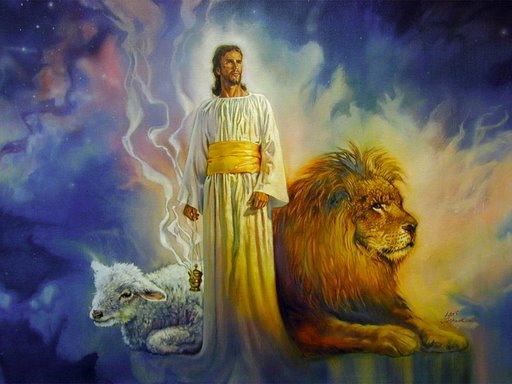 The Revelation of Jesus Christ
A study of the book 
of Revelation
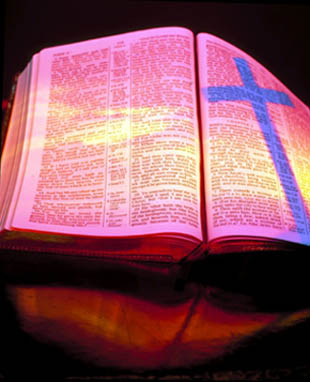 Revelation 7:1-17
“The 144,000”
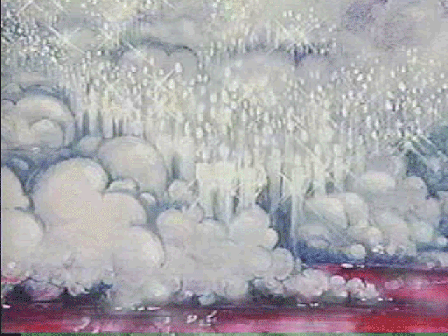 The command is given to delay the judgments of the Great Tribulation until the 144,000 can be sealed.
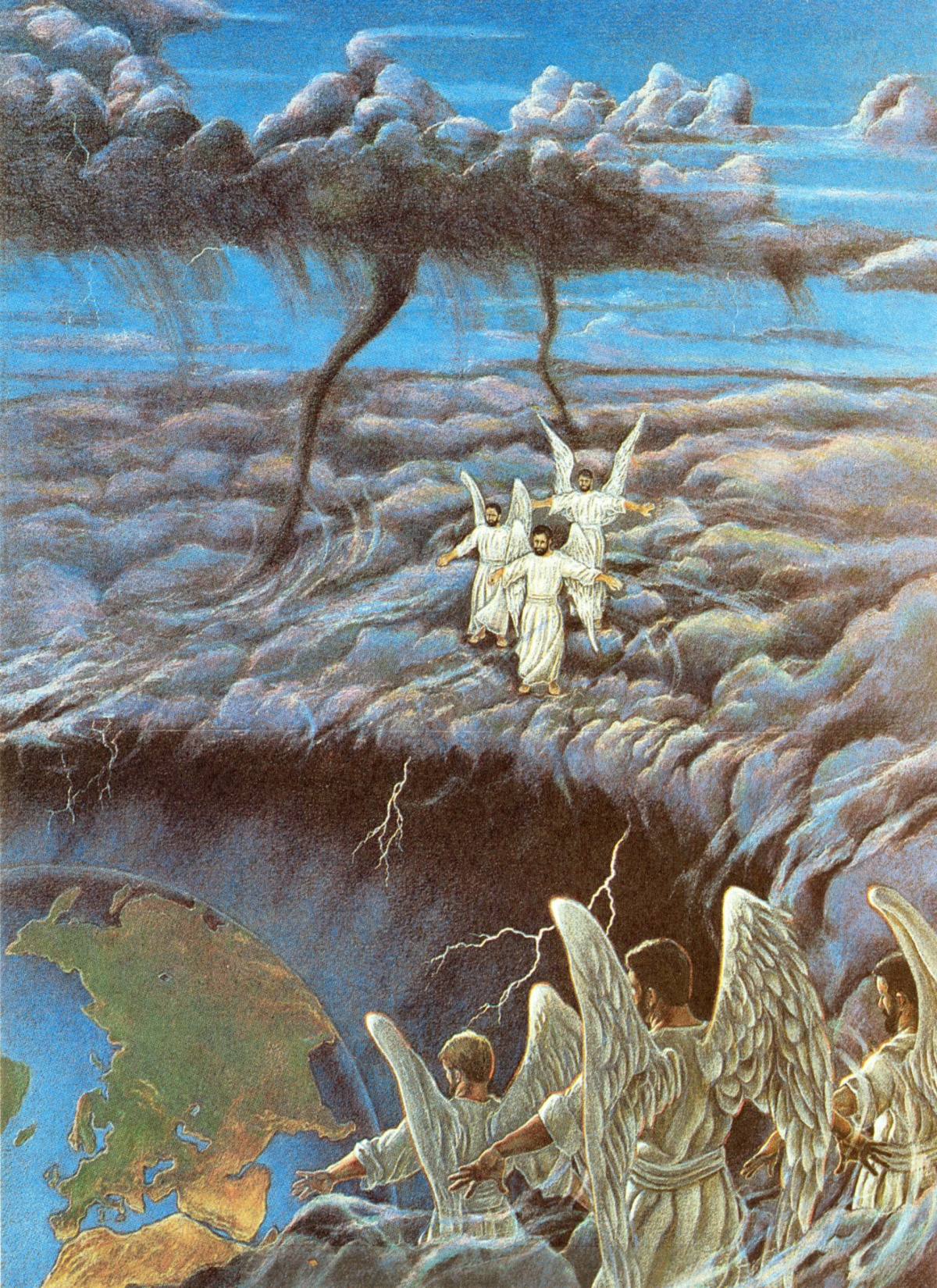 “And after these things I saw four angels standing on the four corners of the earth, holding the four winds of the earth, that the wind should not blow on the earth, nor on the sea, nor on any tree.”
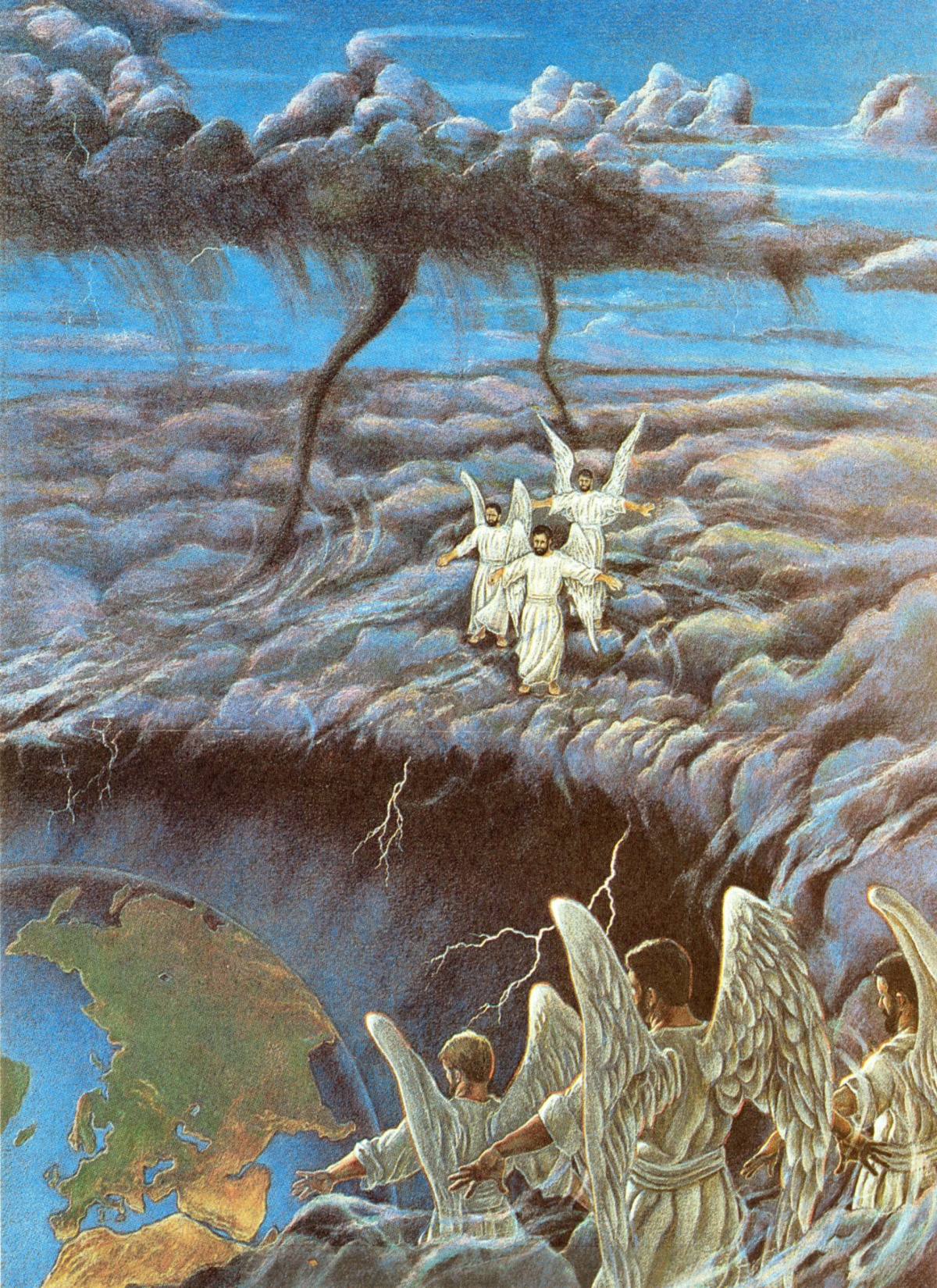 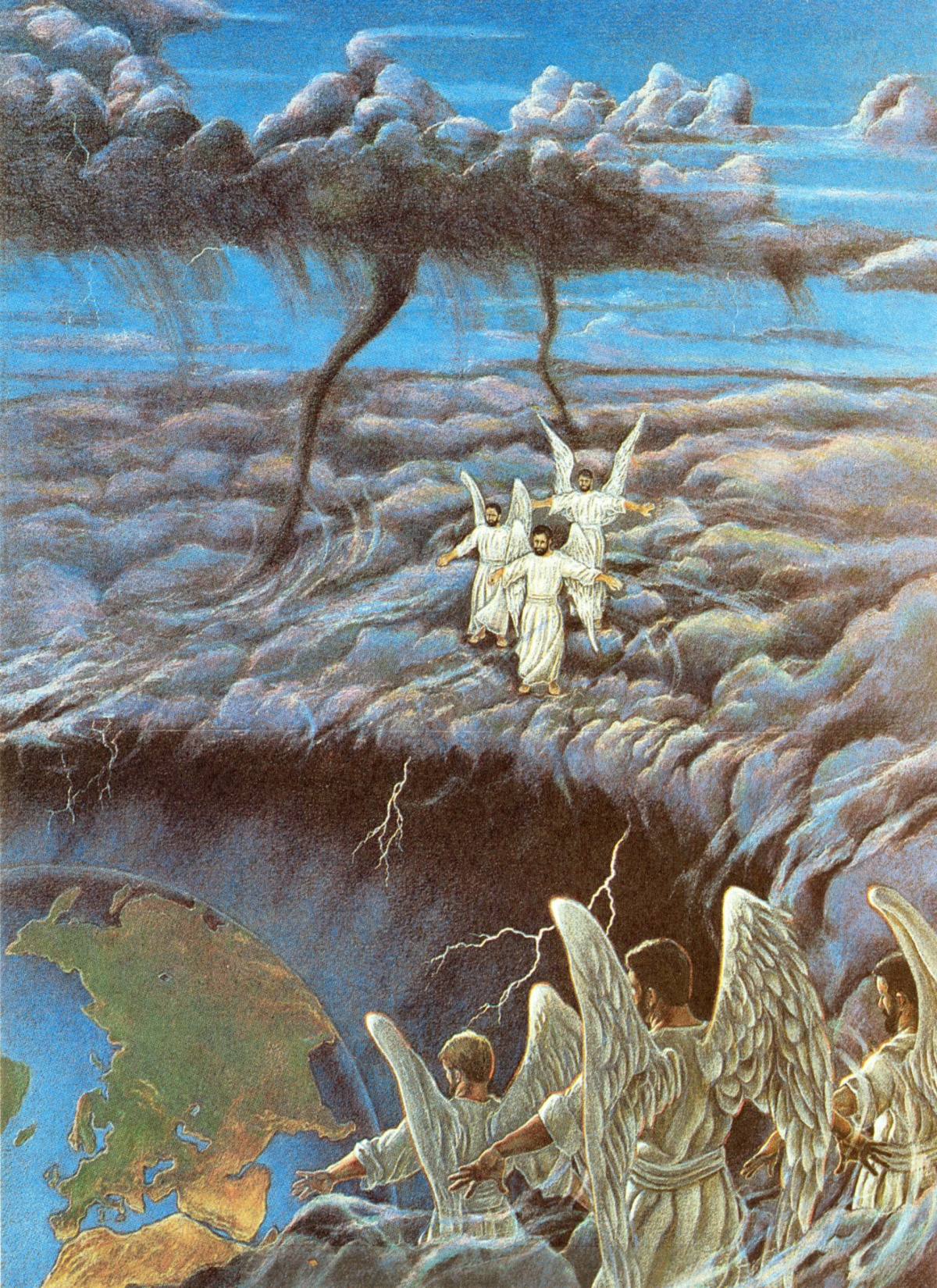 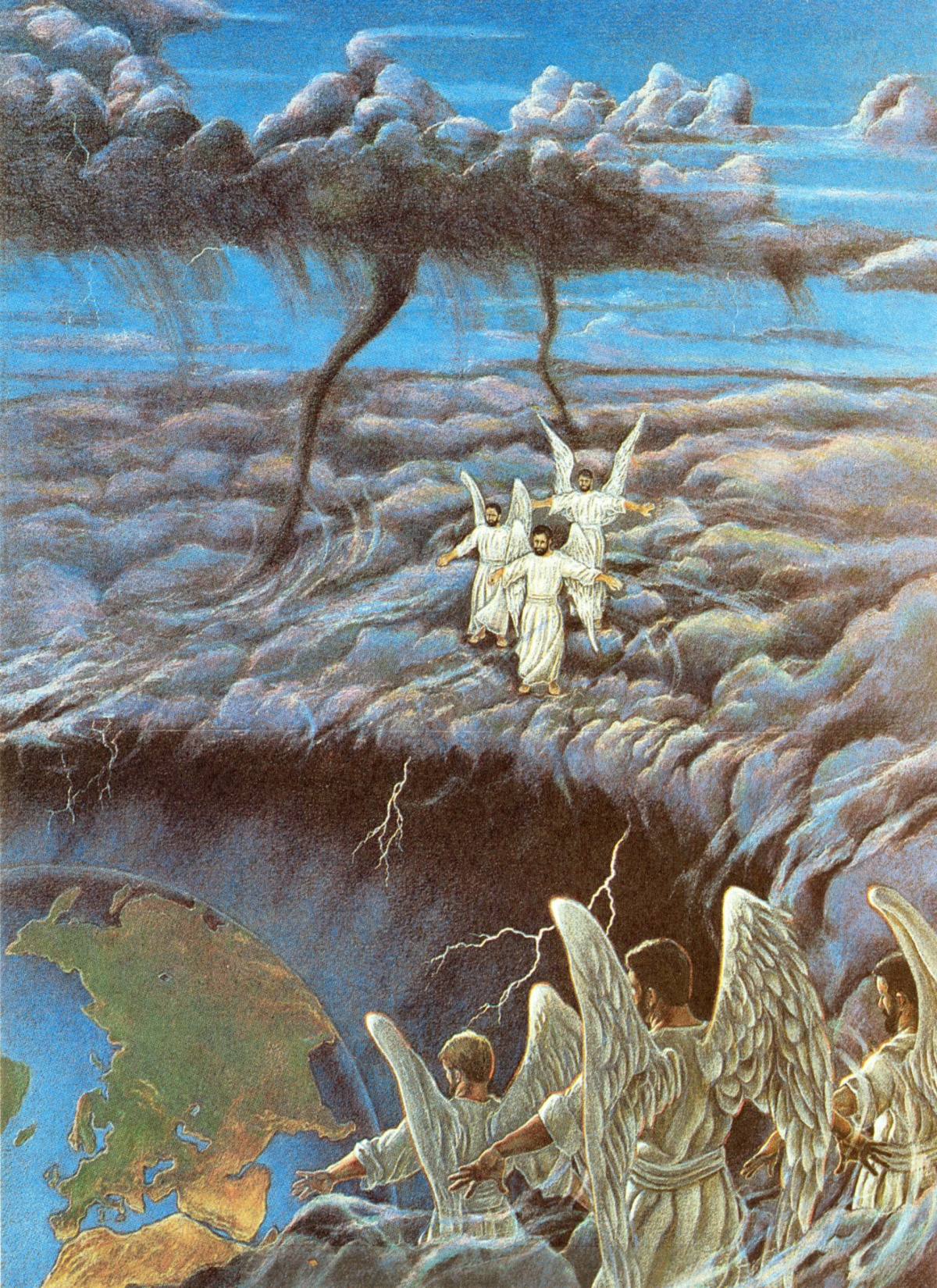 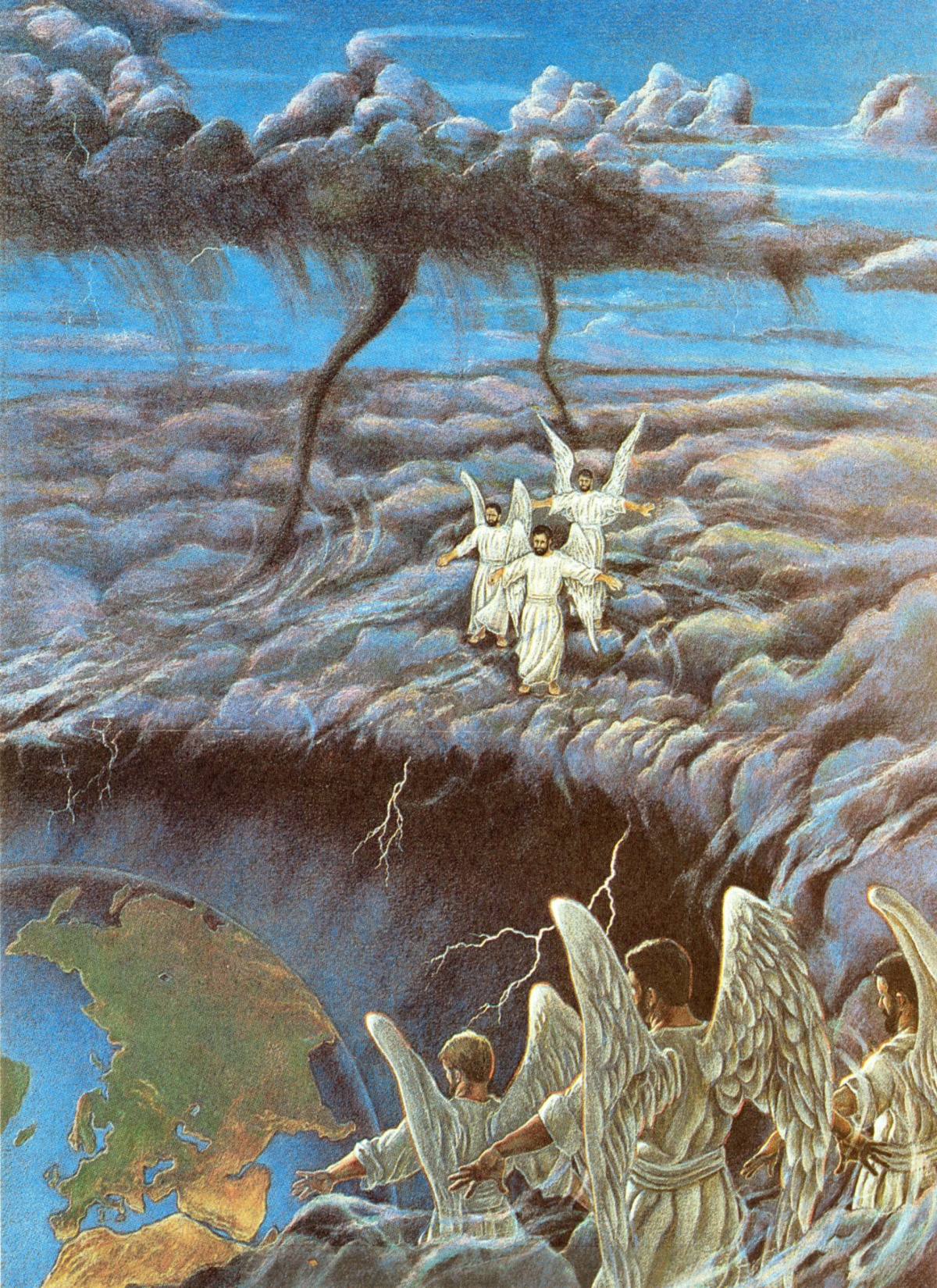 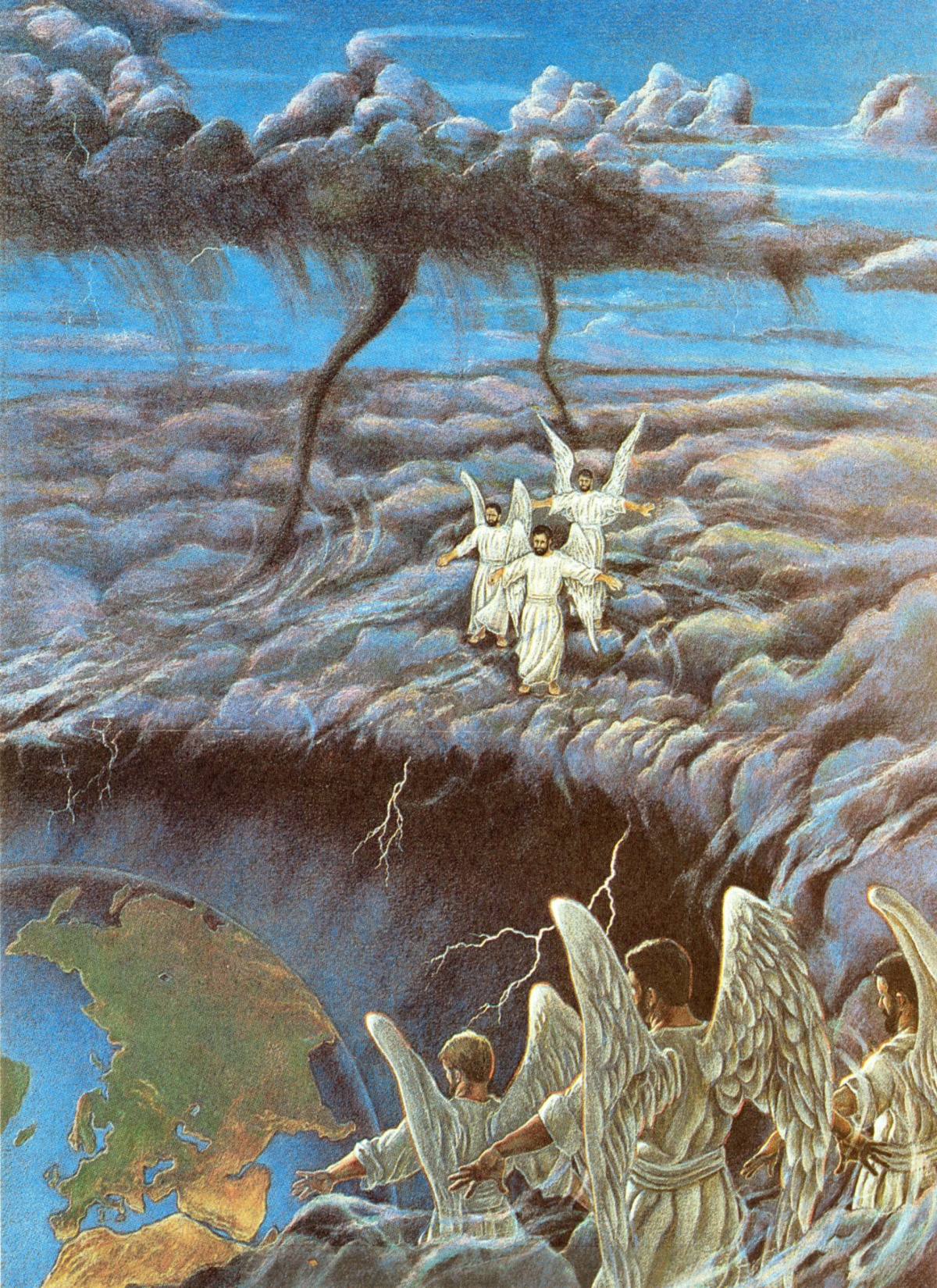 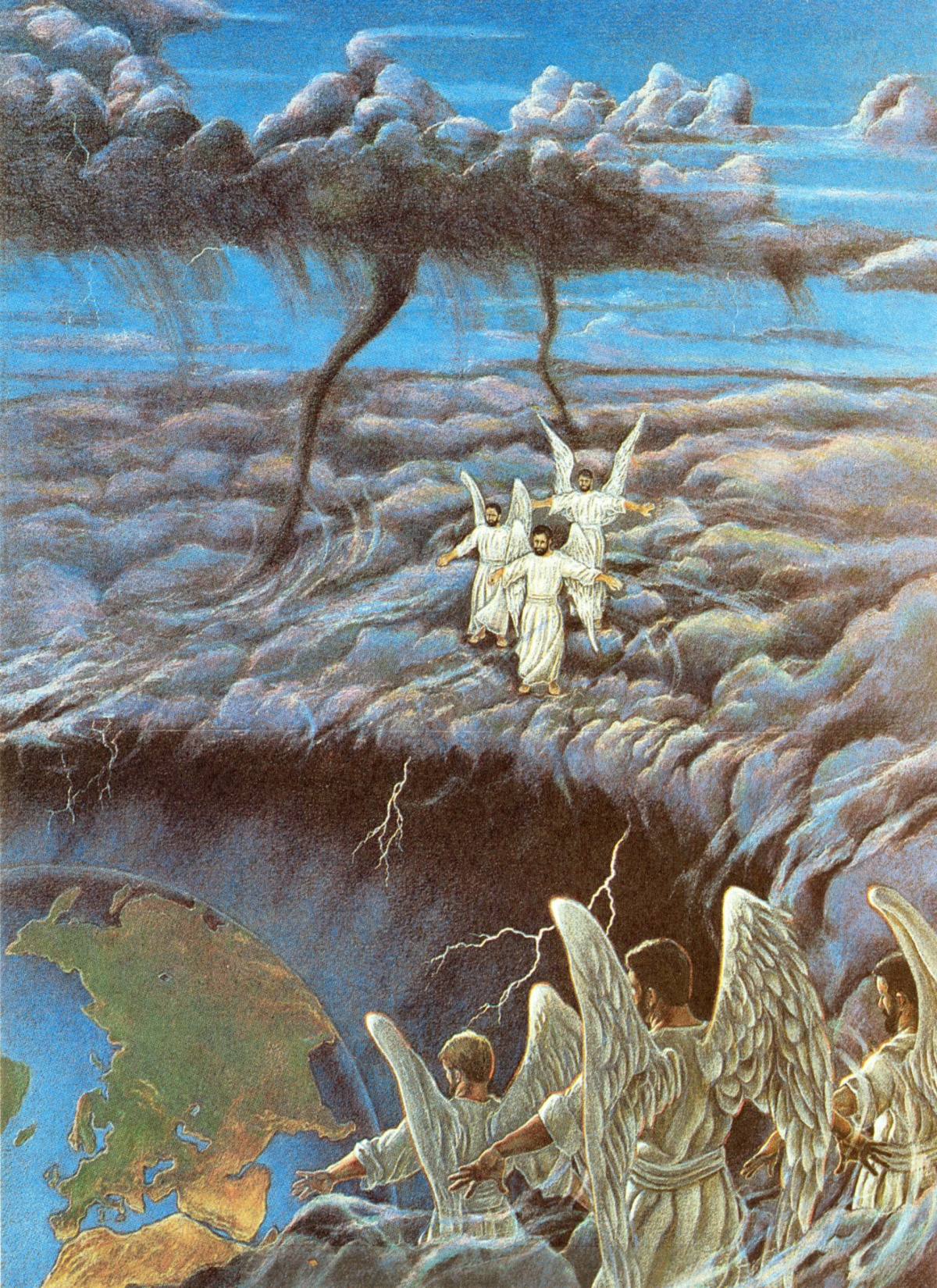 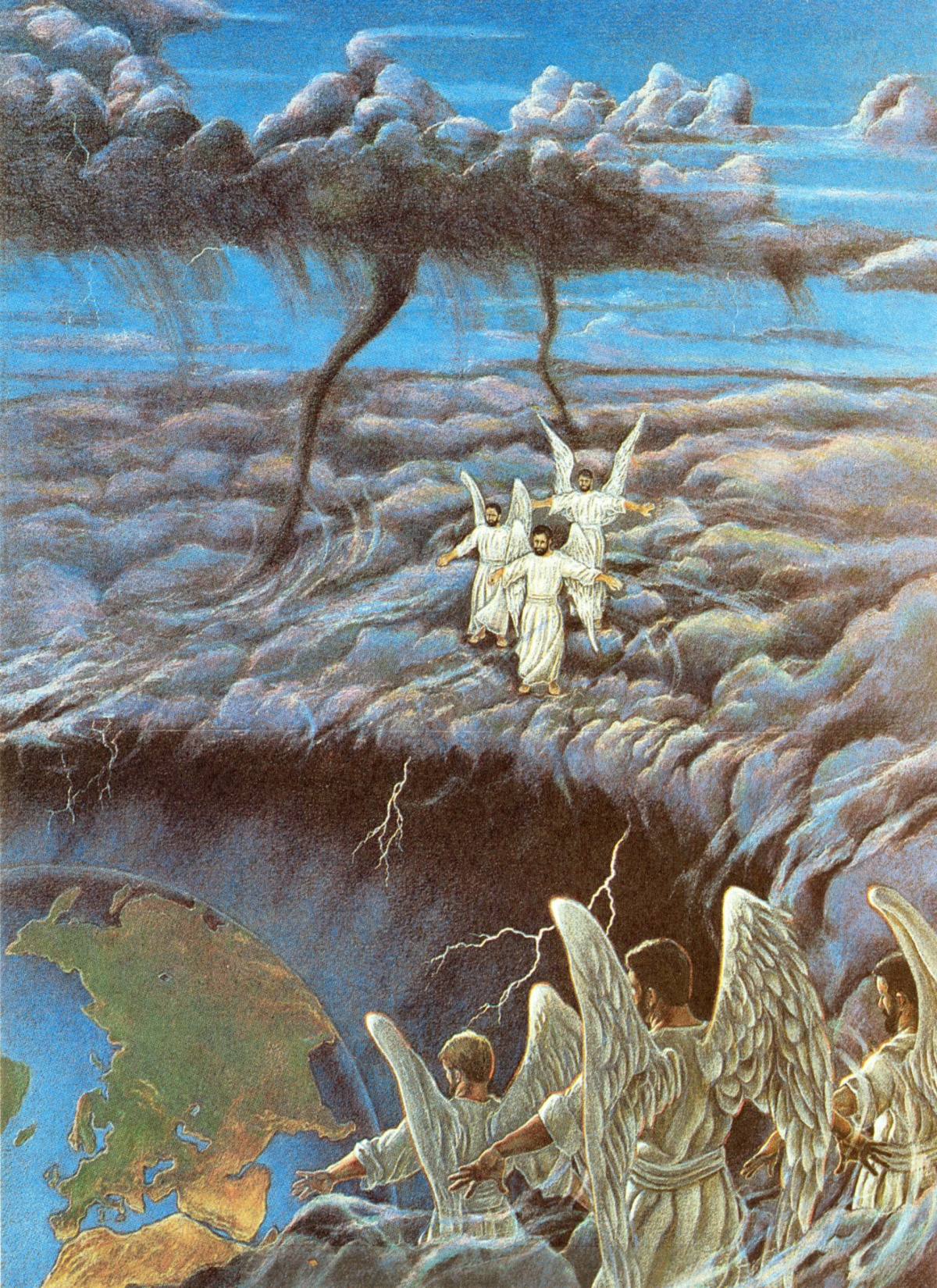 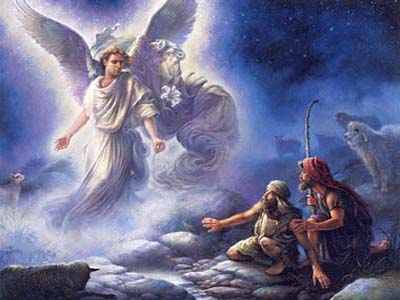 “And I saw another angel ascending from the east, having the seal of the living God: and he cried with a loud voice to the four angels, to whom it was given to hurt the earth and the sea.”
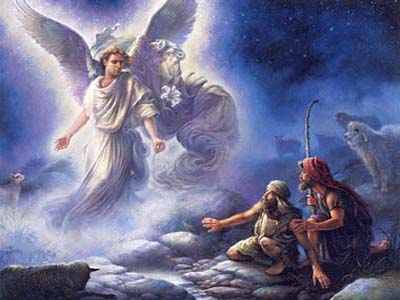 “Saying, Hurt not the earth, neither the sea, nor the trees, till we have sealed the servants of our God in their foreheads.”
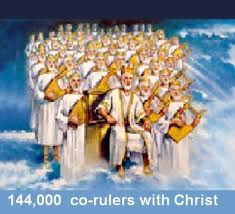 “And I heard the number of them which were sealed: and there were sealed an hundred and forty and four thousand of all the tribes of the children of Israel.”
The Seal of the Living God
Mark of divine possession, protection and preservation and authority.
In ancient times a king’s ring was his official seal -
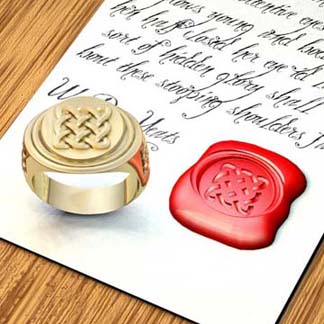 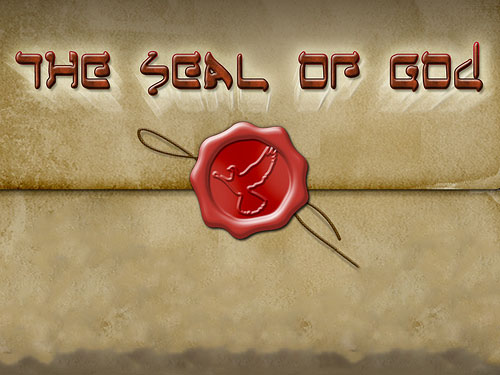 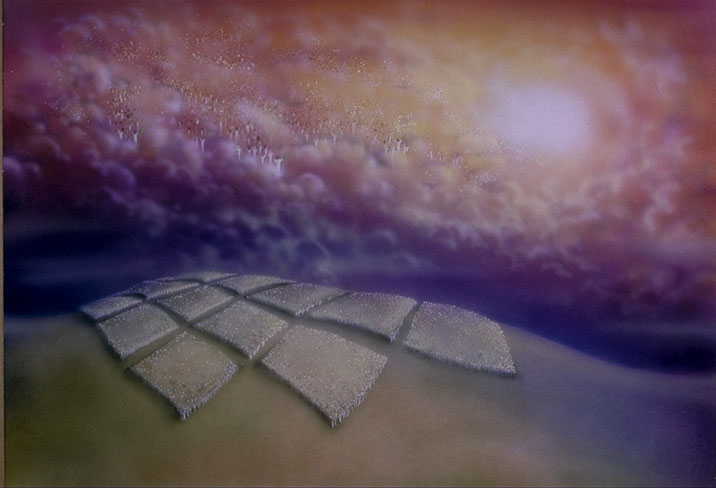 “And I looked, and, lo, a Lamb stood on the mount Zion, and with Him a hundred forty and four thousand, having His Father’s name written in their foreheads.” (Revelation 14:1)
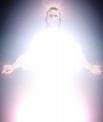 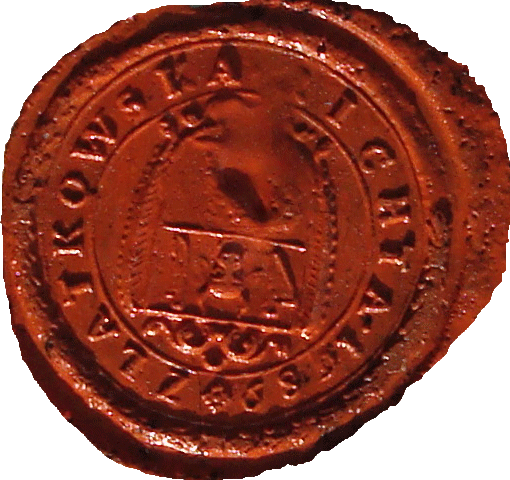 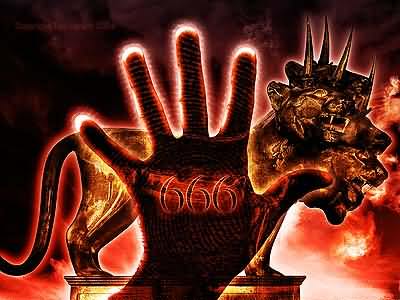 The lawless and rebellious followers of the Antichrist will bear his mark or seal
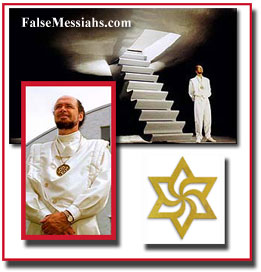 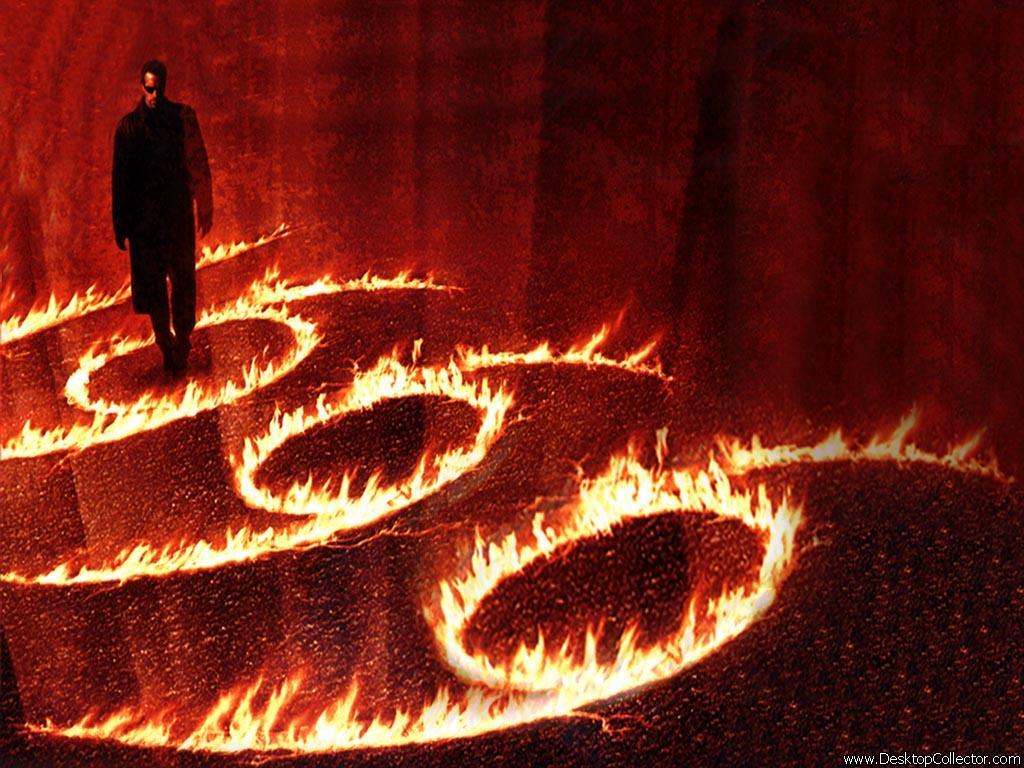 New Testament Believers are Sealed with the Spirit of God
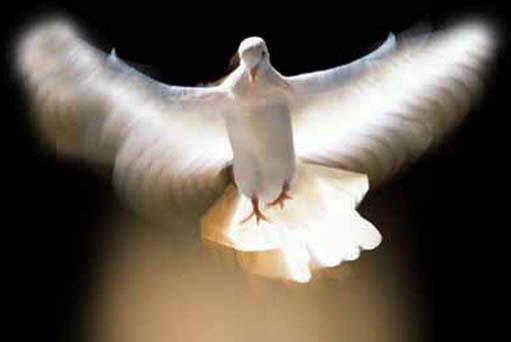 “Who hath also sealed us, and        given the earnest of the Spirit in        our hearts.”
 “In whom ye also trusted, after that ye heard the word of truth, the gospel of your salvation: in whom also after that ye believed, ye were sealed with that Holy Spirit of promise.”
 “And grieve not the Holy Spirit of God, whereby ye are sealed unto the day of redemption.”
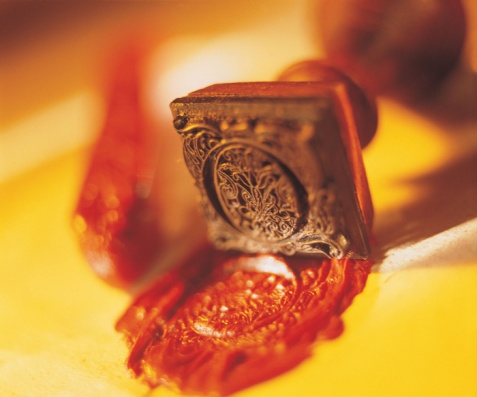 “Of the tribe of Juda were sealed twelve thousand. Of the tribe of Reuben were sealed twelve thousand. Of the tribe of Gad were sealed twelve thousand. Of the tribe of Aser were sealed twelve thousand. Of the tribe of Nepthalim were sealed twelve thousand. Of the tribe of Manasses were sealed twelve thousand. Of the tribe of Simeon were sealed twelve thousand. Of the tribe of Levi were sealed twelve thousand. Of the tribe of Issachar were sealed twelve thousand. Of the tribe of Zabulon were sealed twelve thousand. Of the tribe of Joseph were sealed twelve thousand. Of the tribe of Benjamin were sealed twelve thousand.”
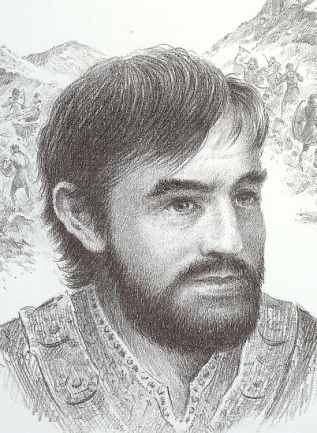 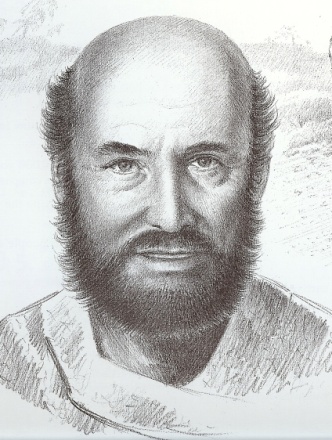 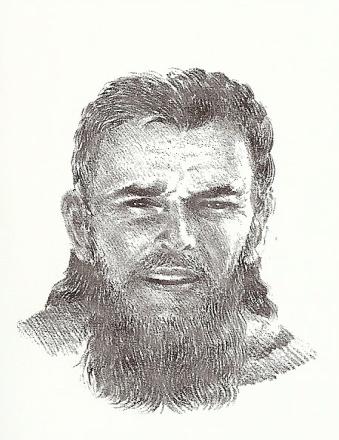 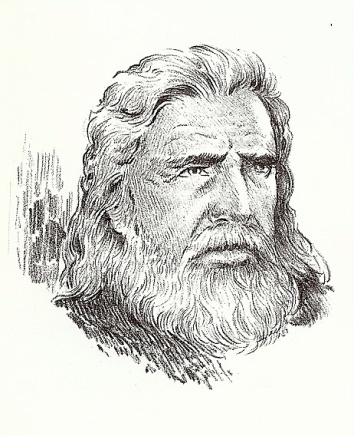 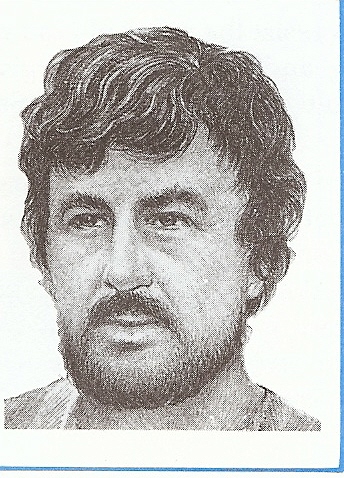 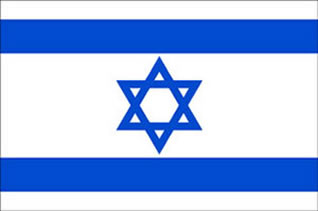 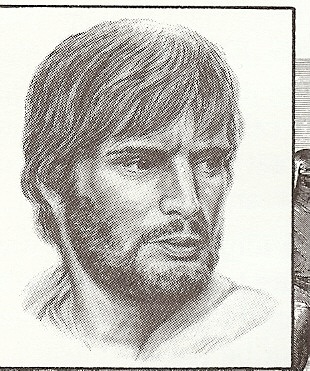 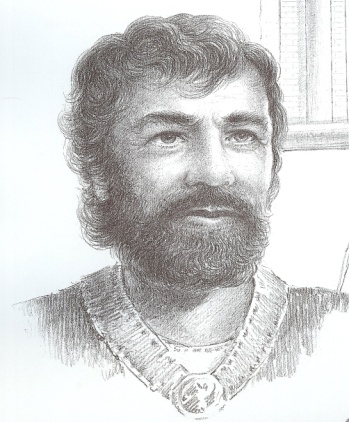 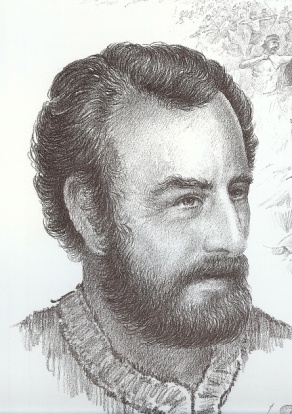 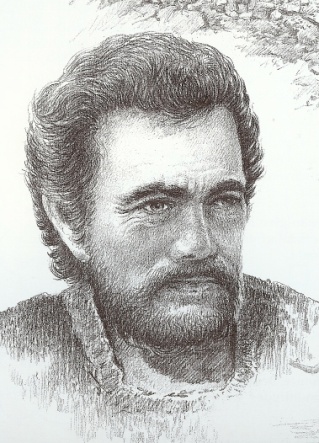 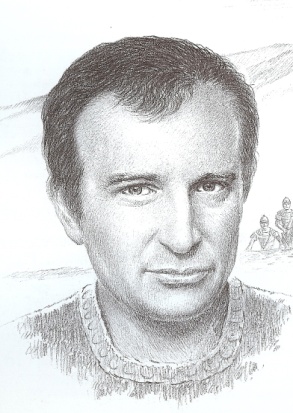 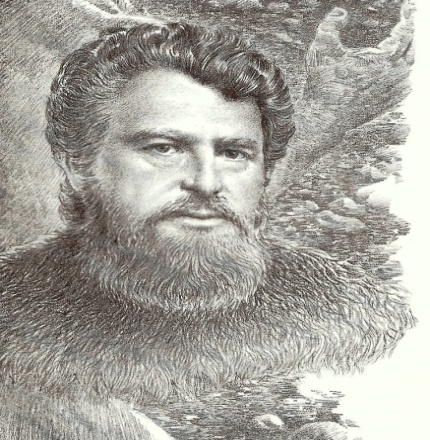 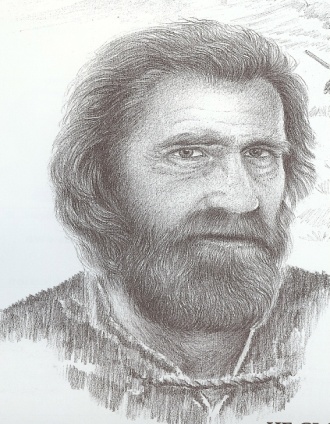 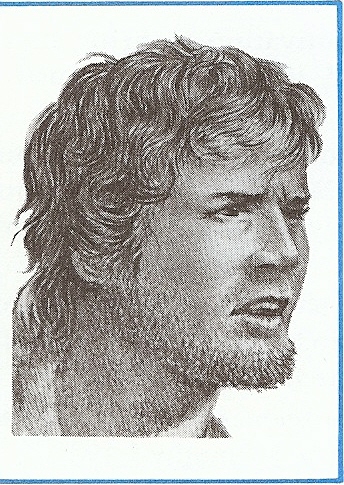 The tribe of Dan is missing because it was the first tribe to go into idolatry and apostasy – Leviticus 24; Judges 18; I Kings 12 
The tribe of Joseph is given standing in the place of Dan.
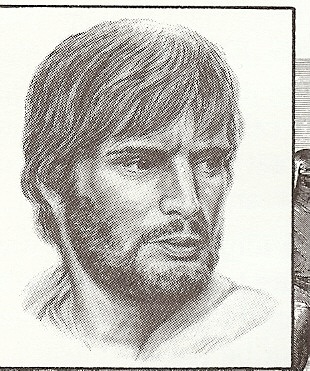 Who are these men from the Twelve Tribes of Israel?
Men who have received Christ as Lord and personal Savior after the rapture of the church –                    II Thessalonians 2:10-12
Men who have refused the mark of the beast – Revelation 20:4-6
Men who compose a special body of Jewish believers – 12 thousand from each tribe
Men who are called the servants of God – Revelation 7:3
Men who are dedicated to serve the Lord Jesus Christ totally during the tribulation period -
Spiritual men who are morally pure – Revelation 14:1, 4-5
They are redeemed
They are the first fruits to be saved
They possess the seal of God on their foreheads
They are virgins
They follow the Lamb of God where ever He leads them “The righteous are as bold as a lion”
No guile (deceit) is found in their mouth
They are without fault before God
“And this gospel of the kingdom shall be preached in all the world for a witness unto all nations; and then shall the end come.” (Matthew 24:14)
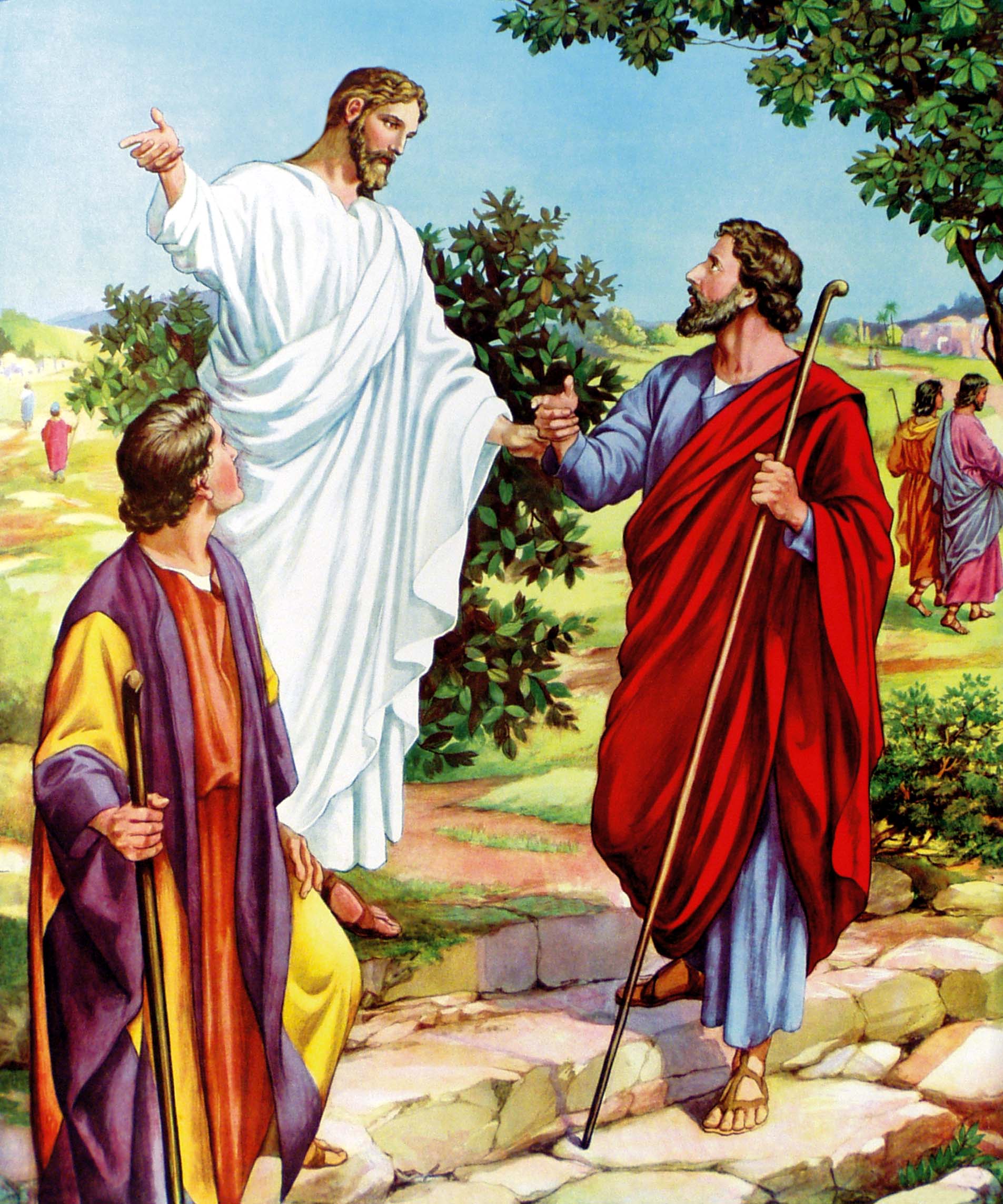 Salvation of the Jewish Nation - Romans 11:23-12:2
Salvation of multitudes of Gentiles – “And I saw another angel fly in the midst of heaven, having the everlasting gospel to preach unto them that dwell on the earth, and to every nation, and kindred, and tongue, and people.” (Revelation 14:6)
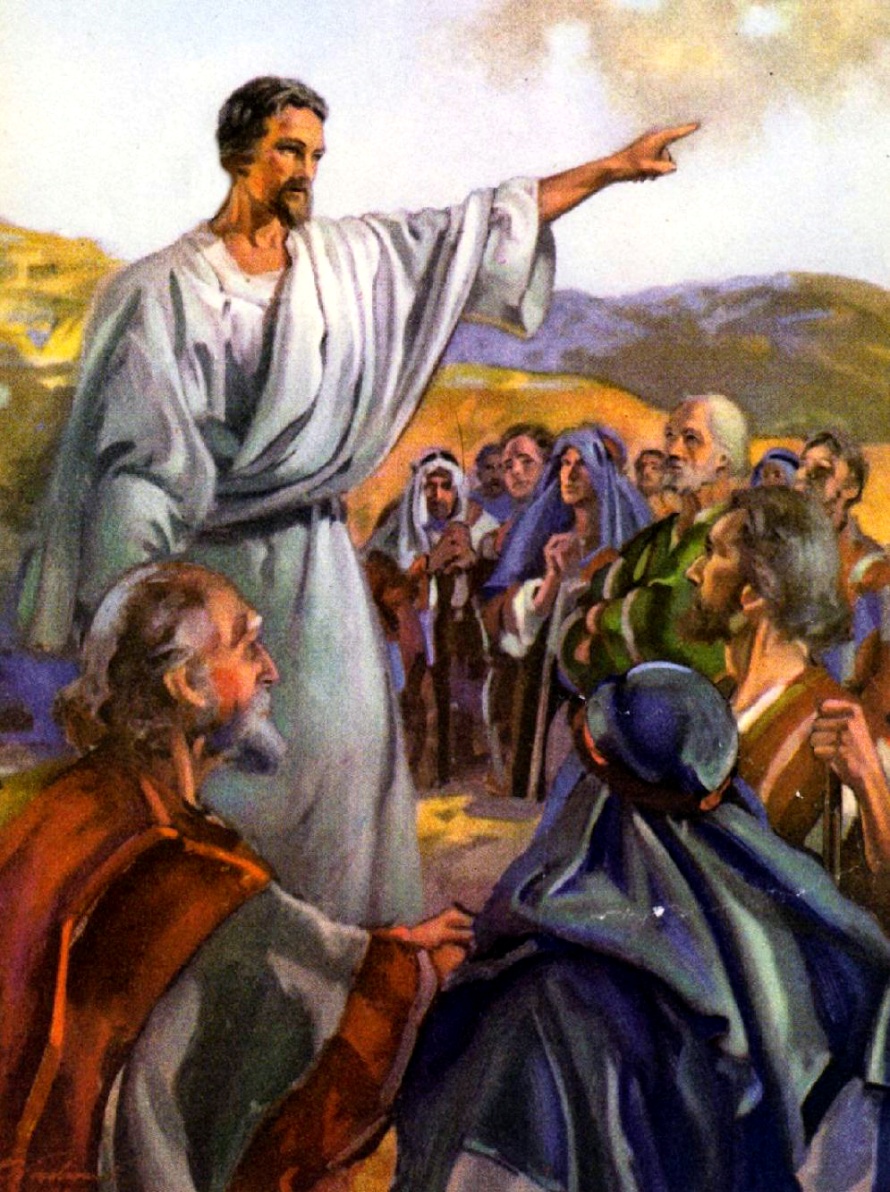 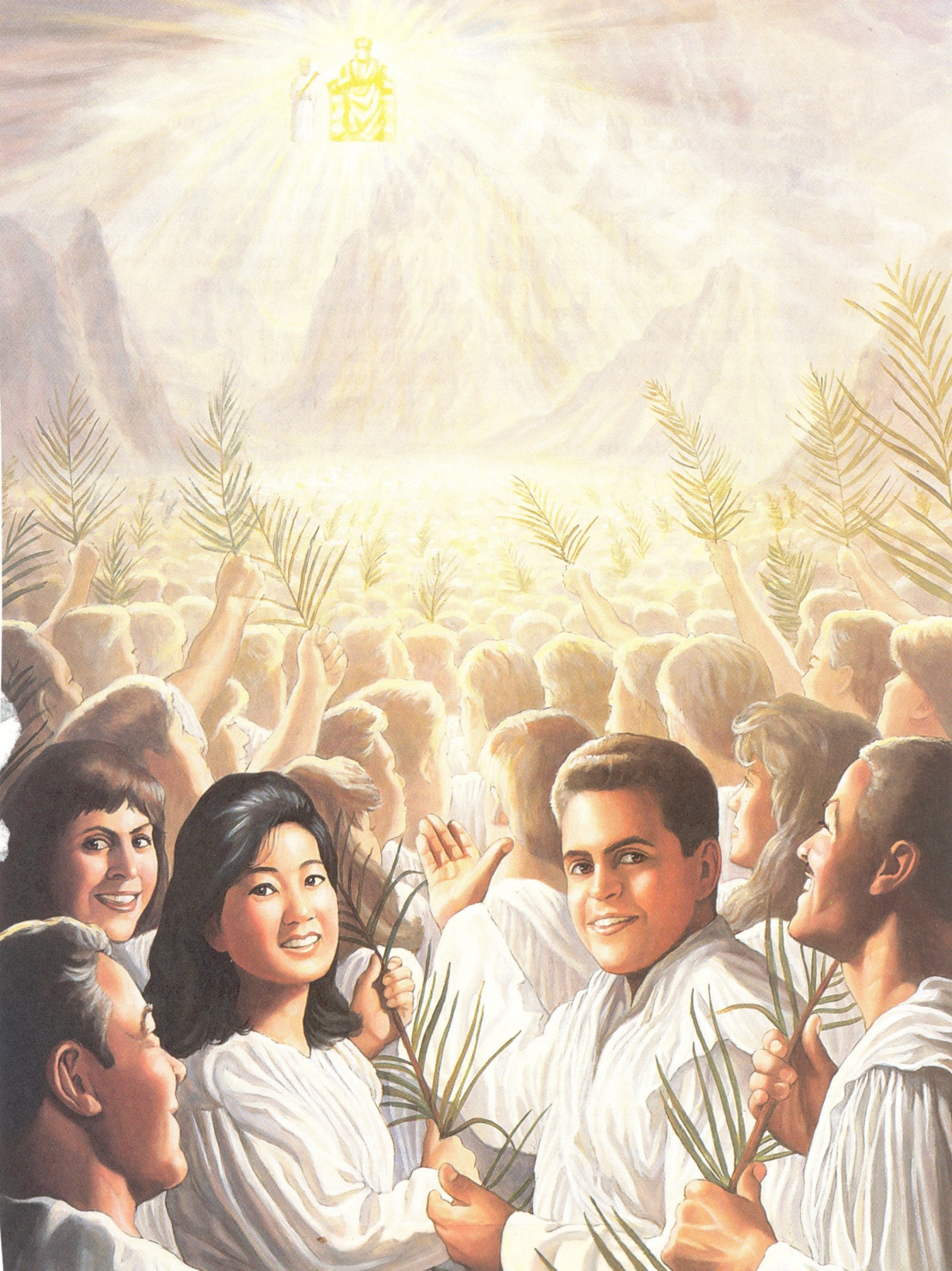 “After this I beheld, and, lo, a great multitude, which no man could number, of all nations, and kindreds, and people, and tongues, stood before the throne, and before the Lamb, clothed with white robes, and palms in their hands.”
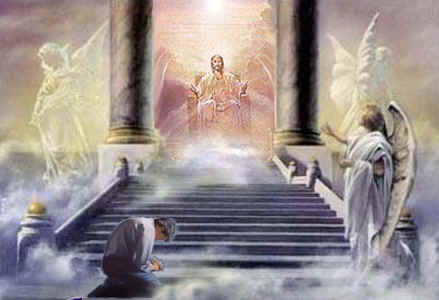 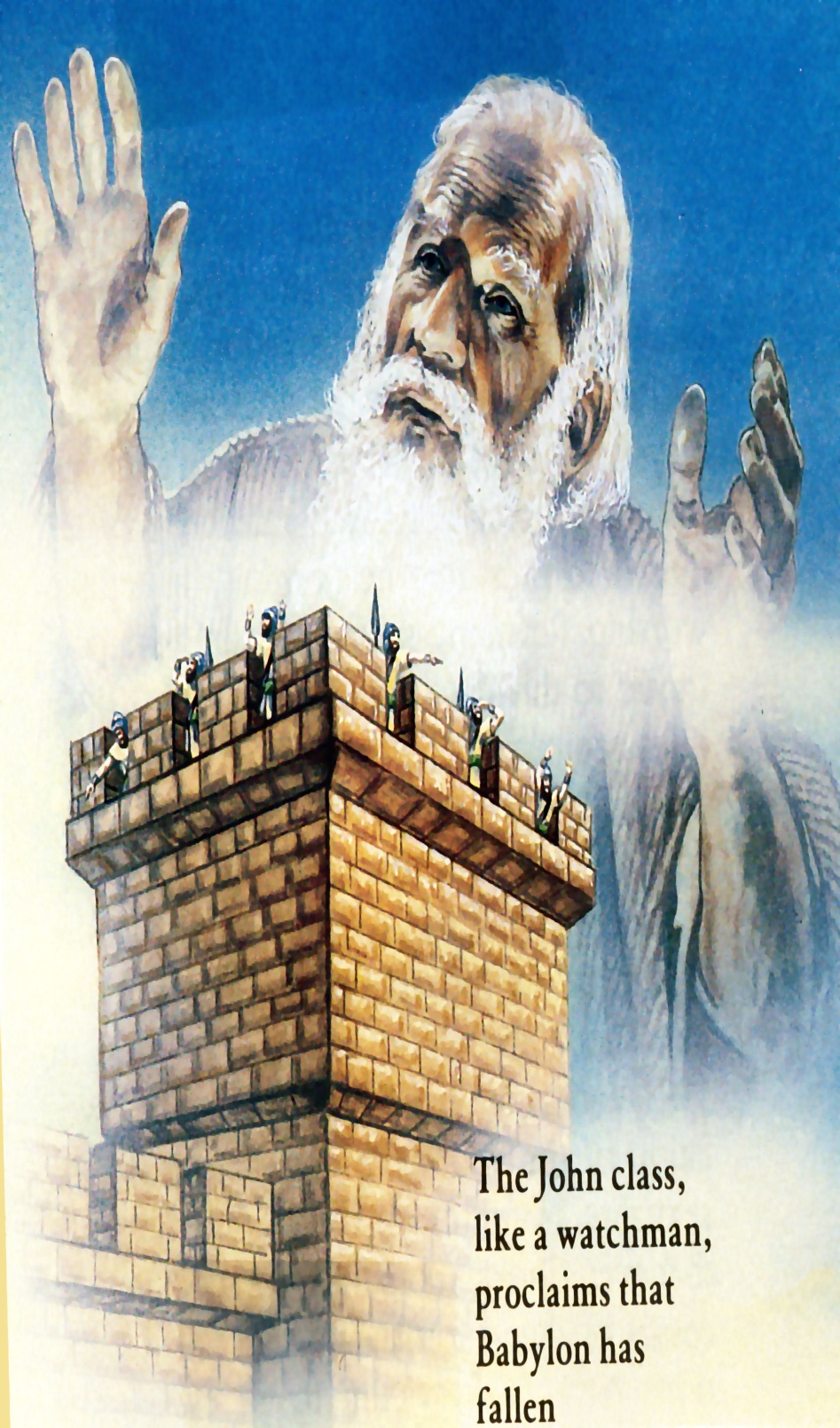 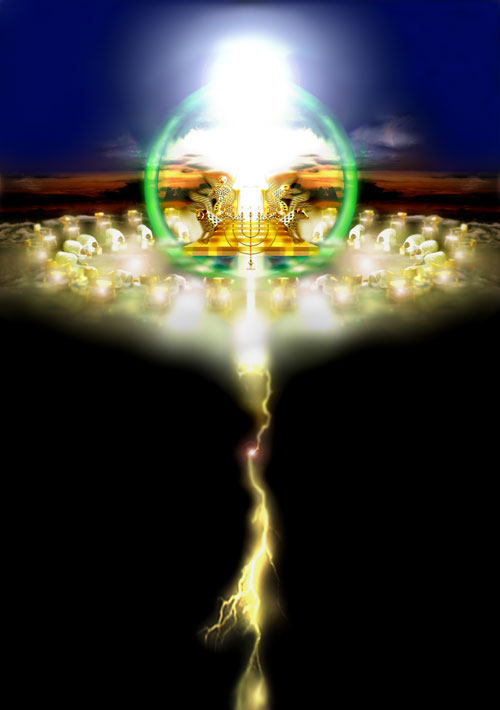 “And cried with a loud voice, saying, Salvation to our God which sitteth upon the throne, and unto the Lamb. And all the angels stood round about the throne, and about the elders and the four beasts, and fell before the throne on their faces, and worshipped God, Saying, Amen: Blessing, and glory, and wisdom, and thanksgiving, and honour, and power, and might, be unto our God for ever and ever. Amen.”
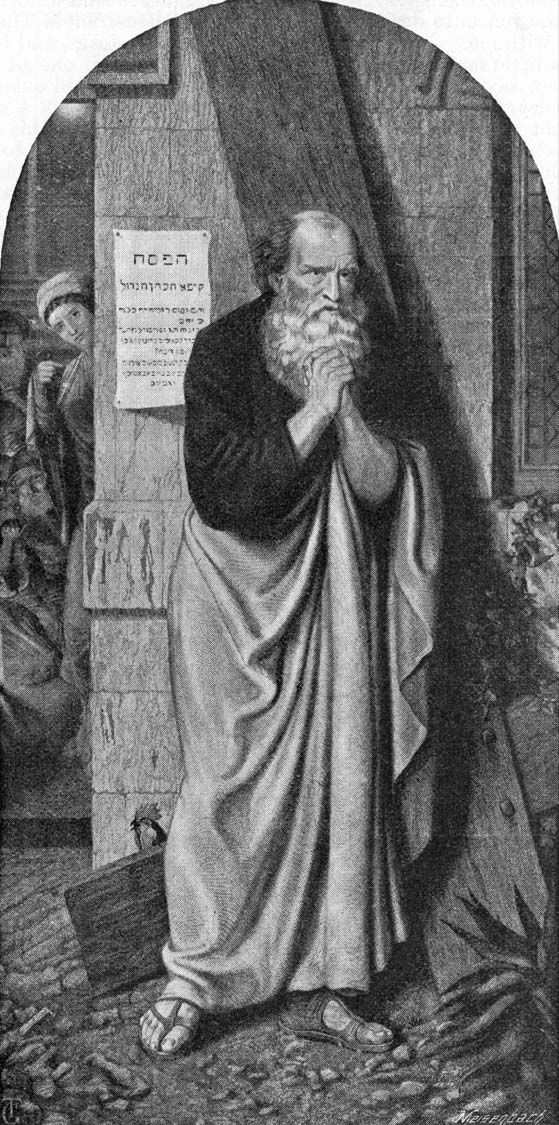 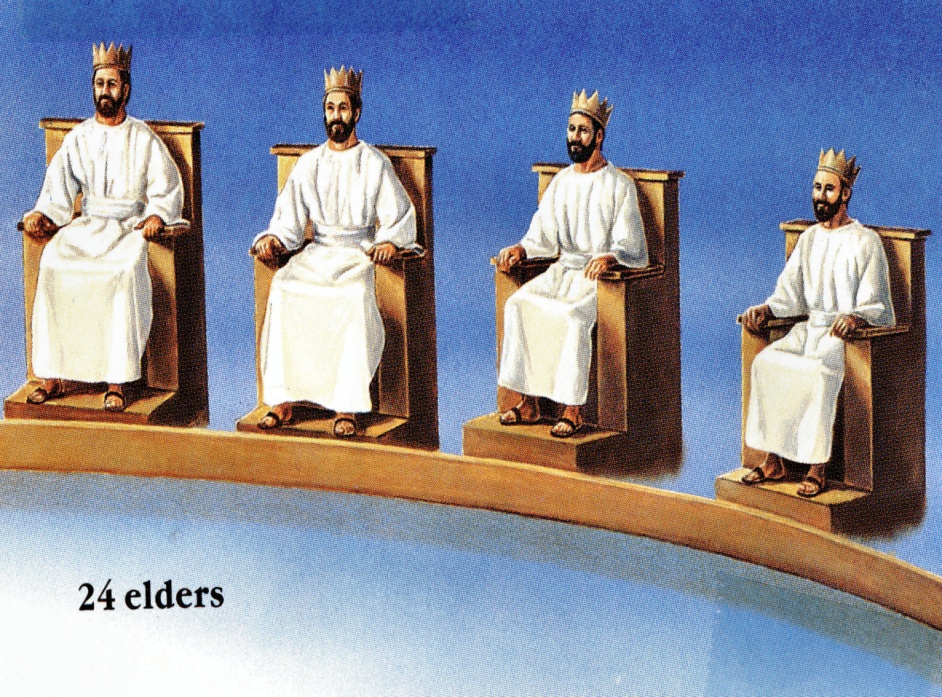 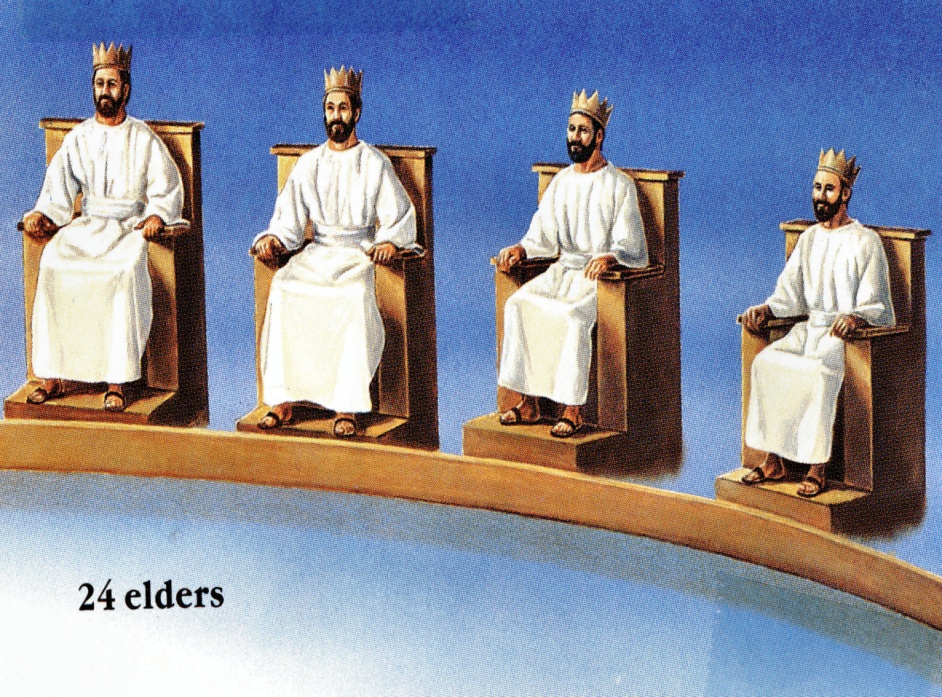 “And one of the elders answered, saying unto me, What are these which are arrayed in white robes? and whence came they?”
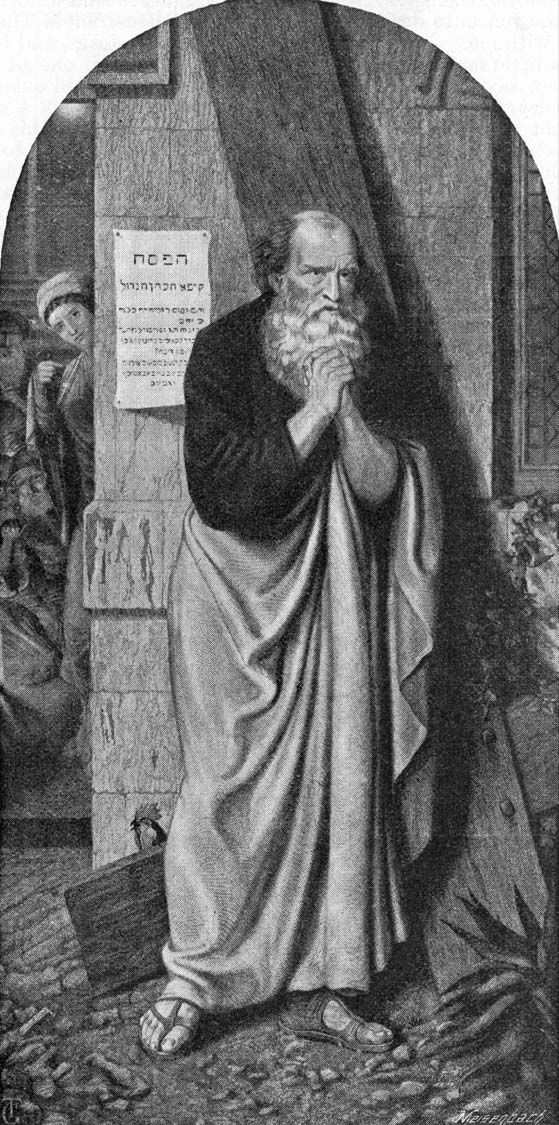 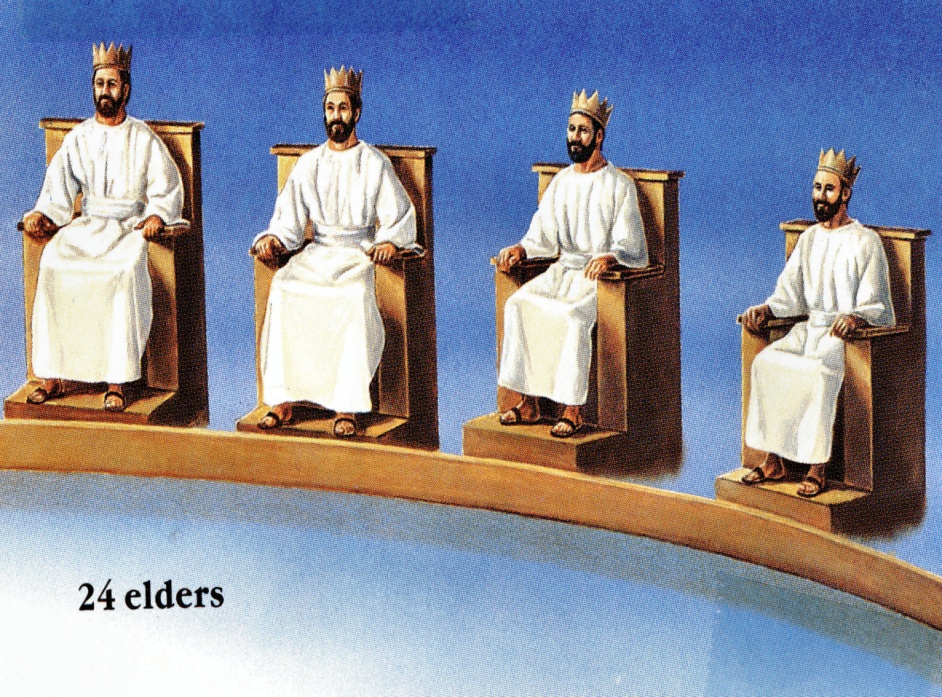 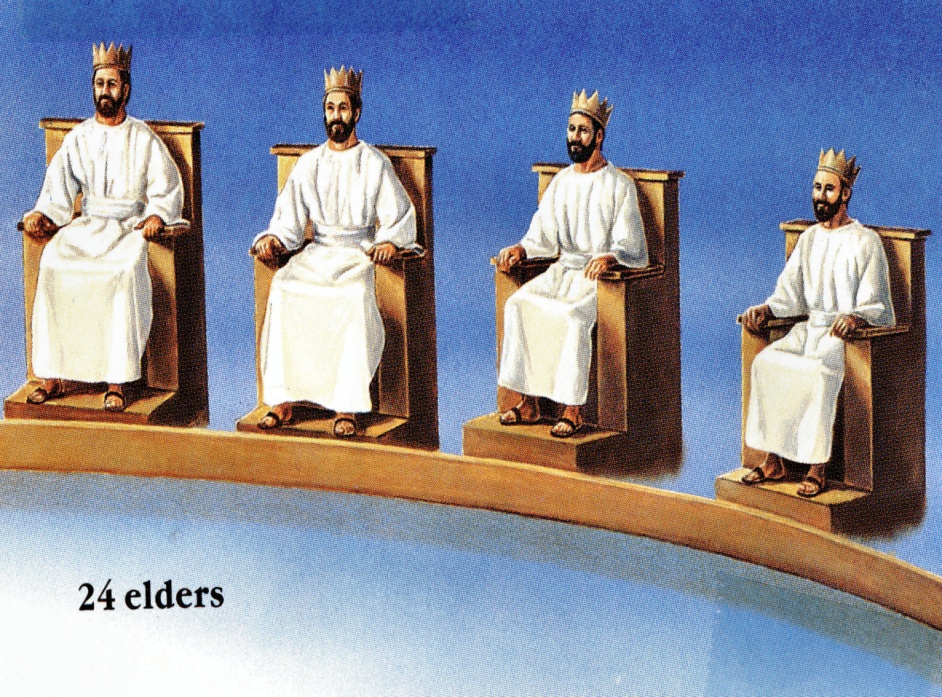 “And I said unto him, Sir, thou knowest. And he said to me, These are they which came out of great tribulation, and have washed their robes, and made them white in the blood of the Lamb.”
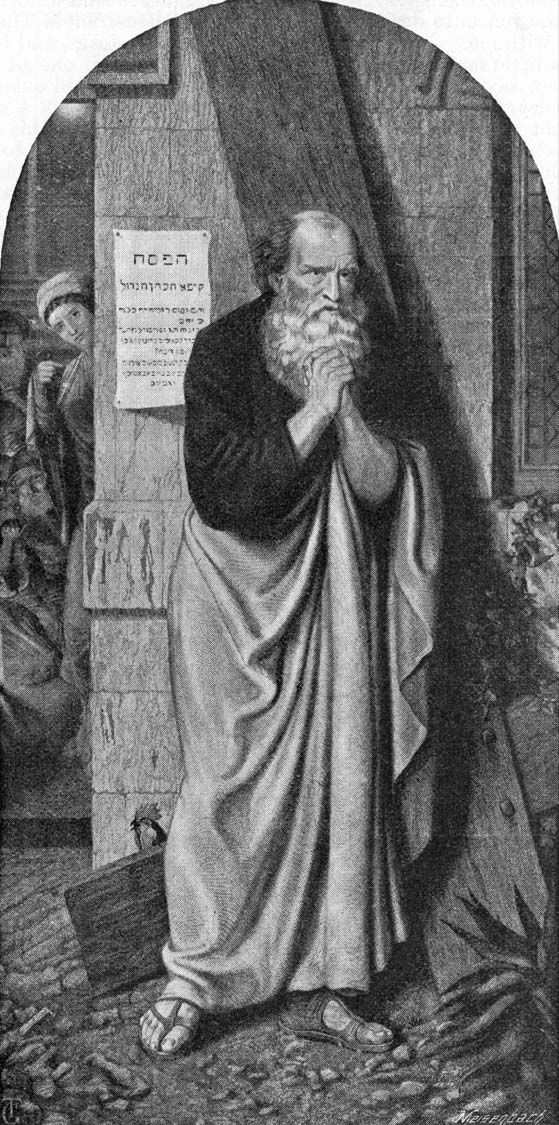 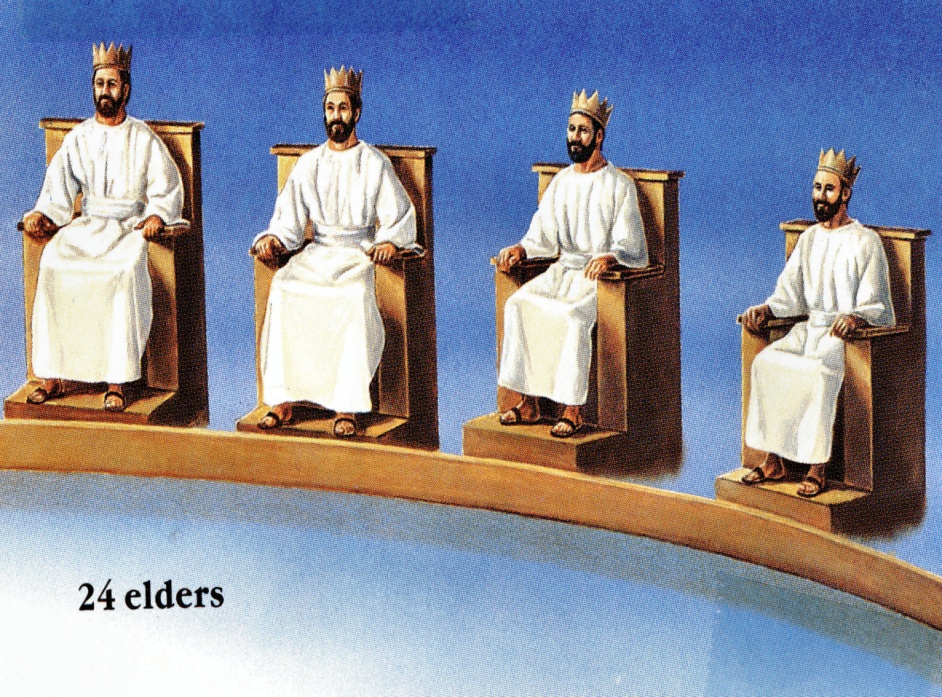 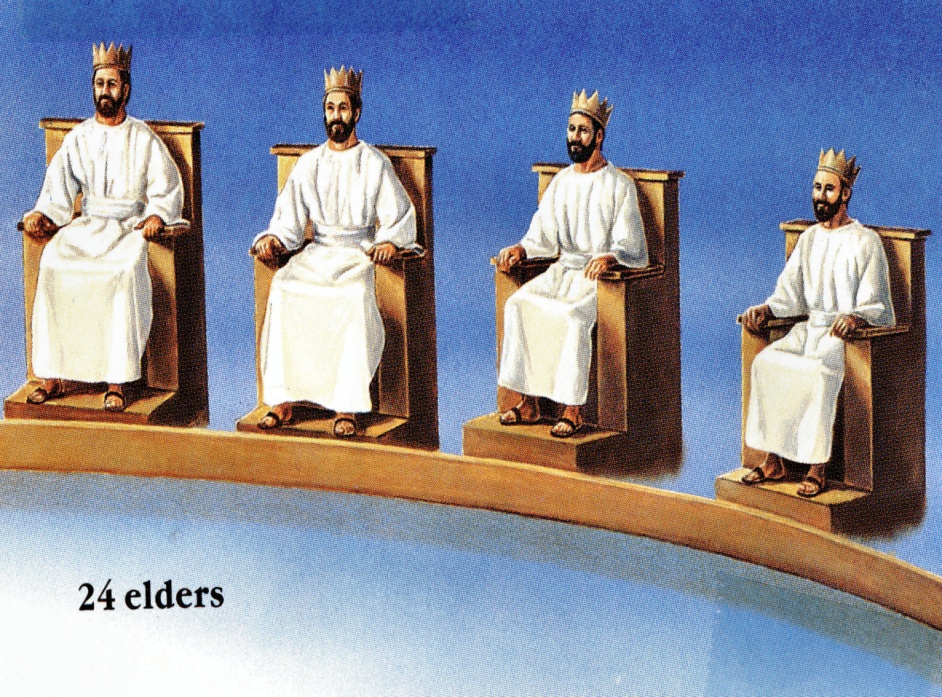 “Therefore are they before the throne of God, and serve him day and night in his temple: and he that sitteth on the throne shall dwell among them. They shall hunger no more, neither thirst any more; neither shall the sun light on them, nor any heat.”
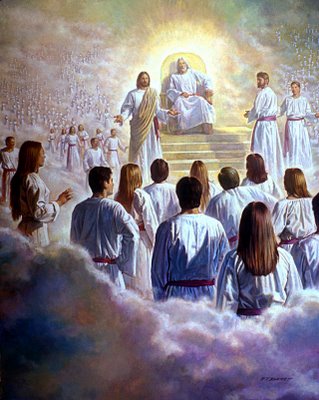 Tribulation Saints
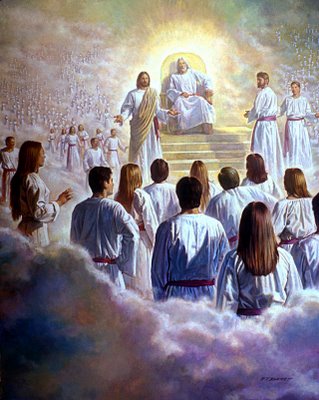 They stand before the throne of God and before the Lamb (Jesus Christ) –
Near to God
Near to Jesus
Face to Face with God and Christ
Honored with the very presence of God Himself
They know God in all His fullness and being
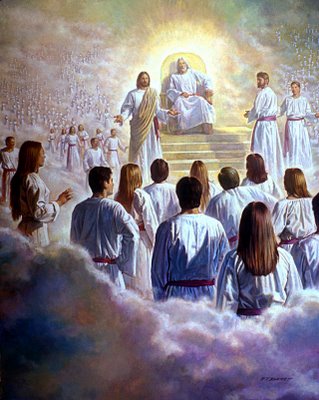 They are clothed in white robes – blameless / free from sin / clothed in the righteousness of Jesus – Colossians 1:22
Righteous through Christ
Completely forgiven
Victory over sin
Perfected forever
Glorified
They hold palm branches in their hands –
Celebrating their victory    in Christ
Celebrating their deliverance in Christ
Celebrating their joy of salvation in Christ
Celebrating their glorious privilege of being in God’s presence
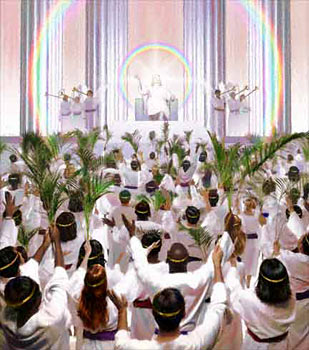 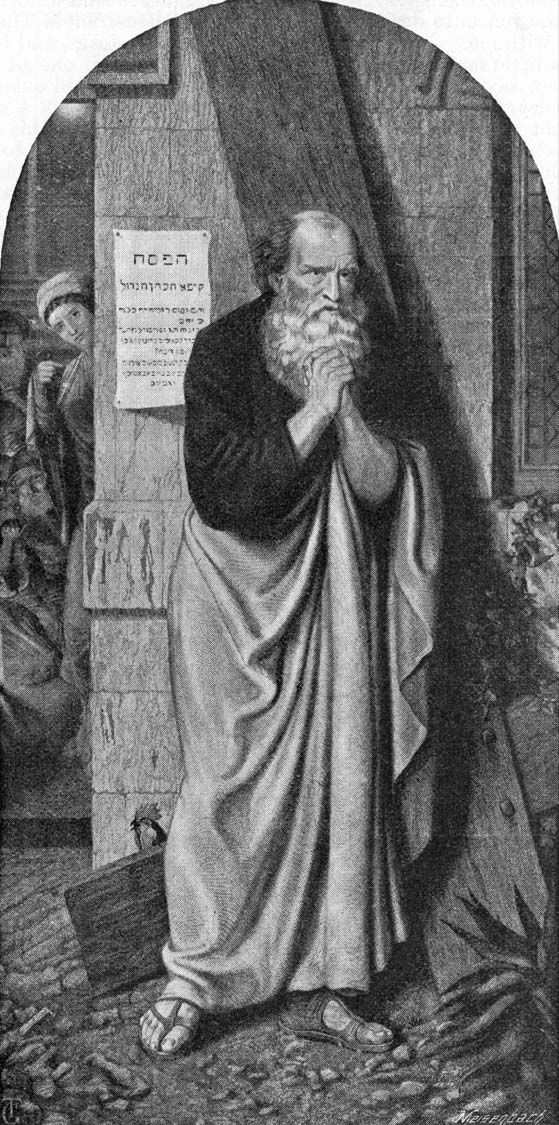 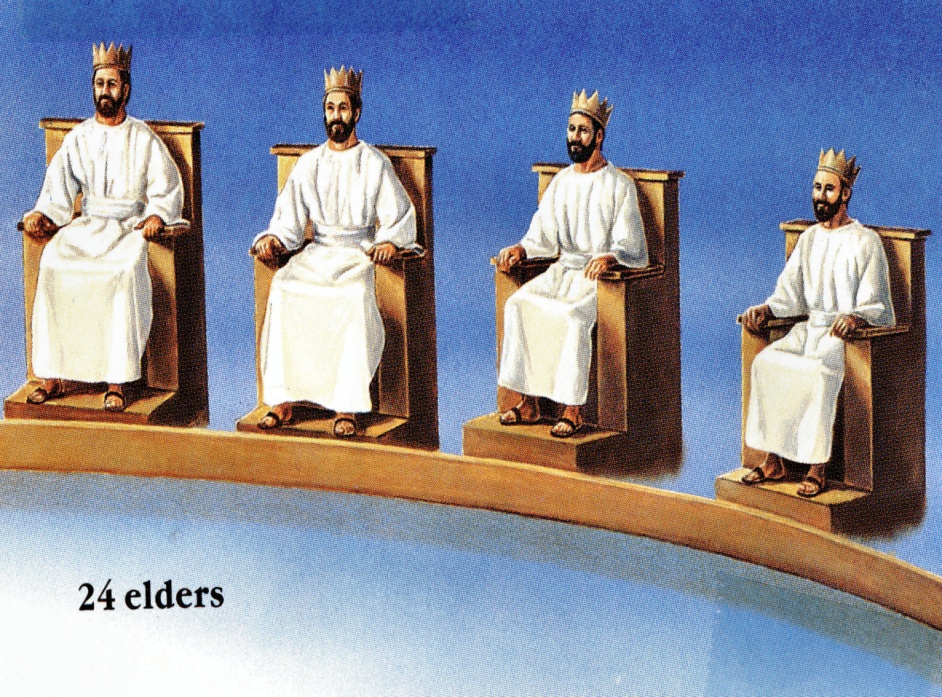 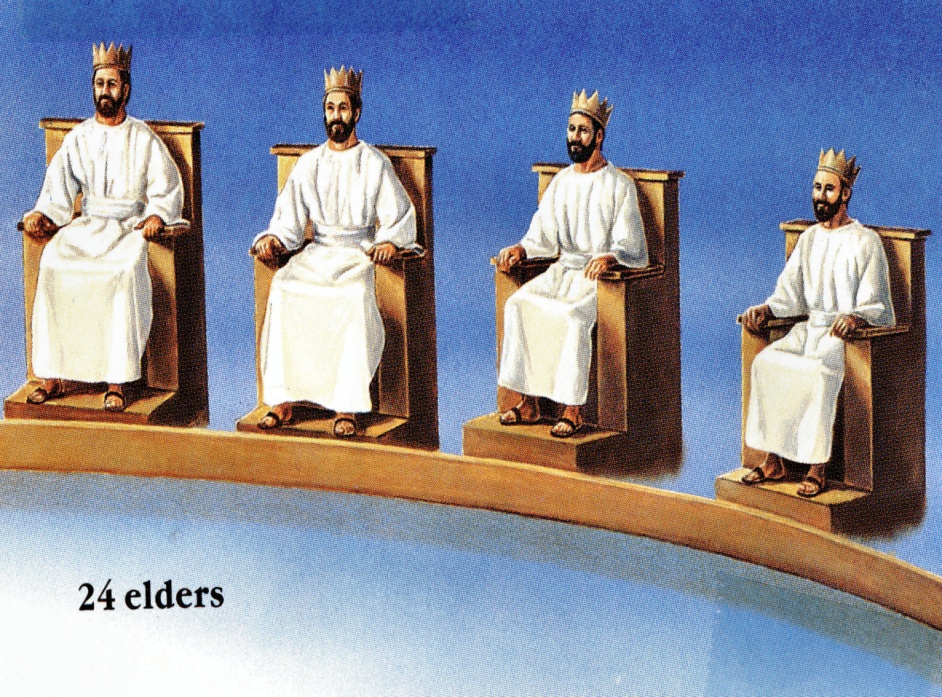 “These…have washed their robes, and made them white in the blood of the Lamb.”
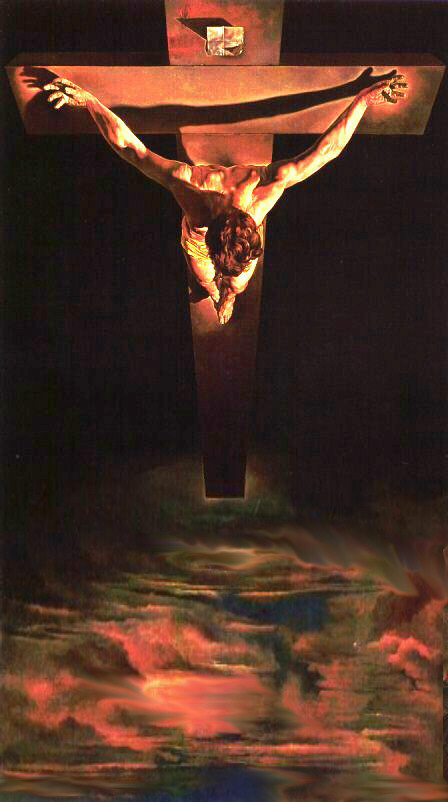 “Much more then, being now justified by his blood, we shall be saved from wrath through him.”
“In whom we have redemption through his blood, the forgiveness of sins, according to the riches of his grace.”
“Without shedding of blood is no remission.”
 “The blood of Jesus Christ his Son cleanseth us from all sin.”
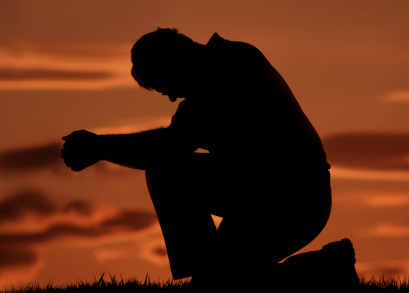 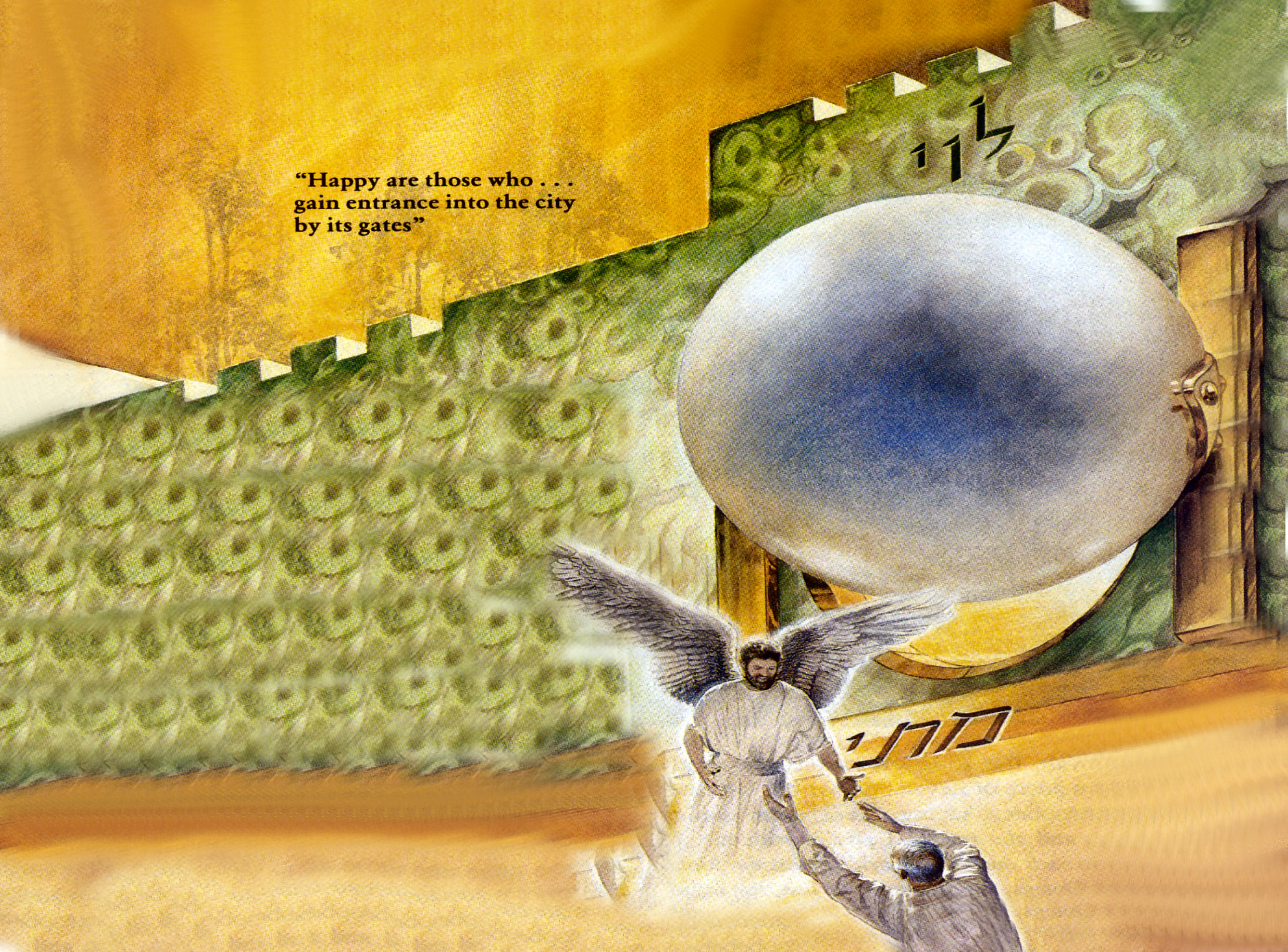 The Blessings of Heaven
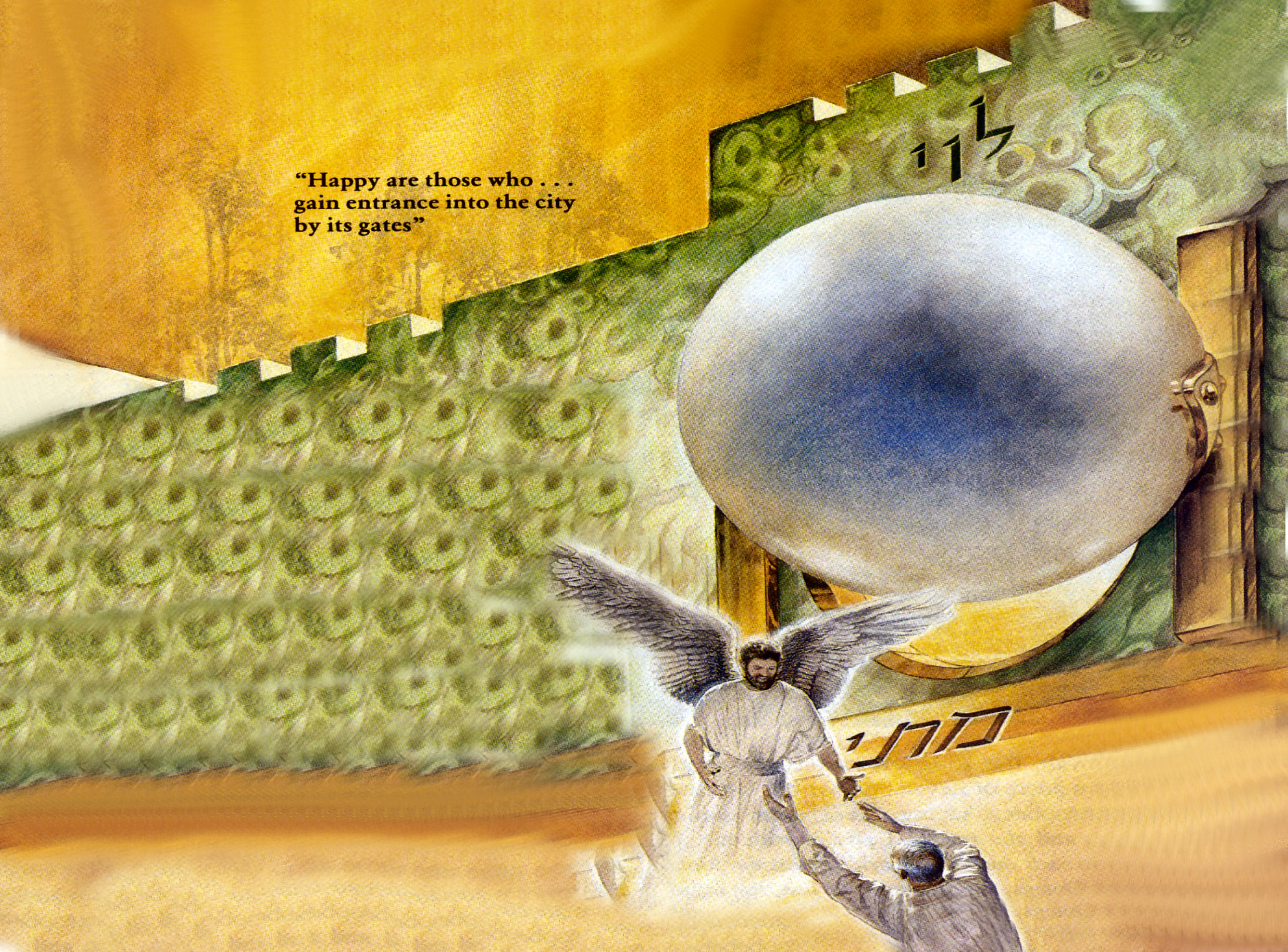 “Therefore are they before the throne of God…”
“Serve Him day and night in His temple…”
“He the sitteth on the throne shall dwell among them…”
“They shall hunger no more…”
“They shall thirst no more…”
“The sun shall not light upon them or any heat…”
“The Lamb shall feed them…”
“The Lamb shall lead them unto living fountains of waters…”
“God shall wipe away all tears from their eyes…”
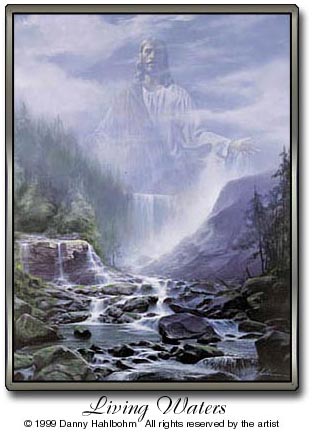 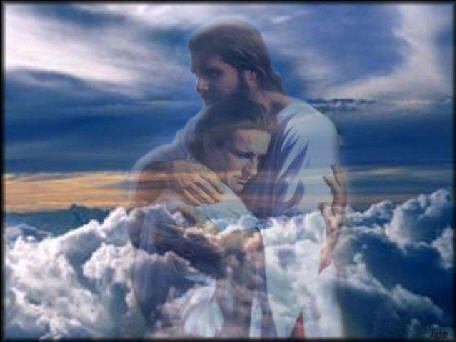 “They shall not hunger nor thirst; neither shall the heat nor sun smite them: for He that hath mercy on them shall lead them, even by springs of water shall He guide them.” (Isaiah 49:10)
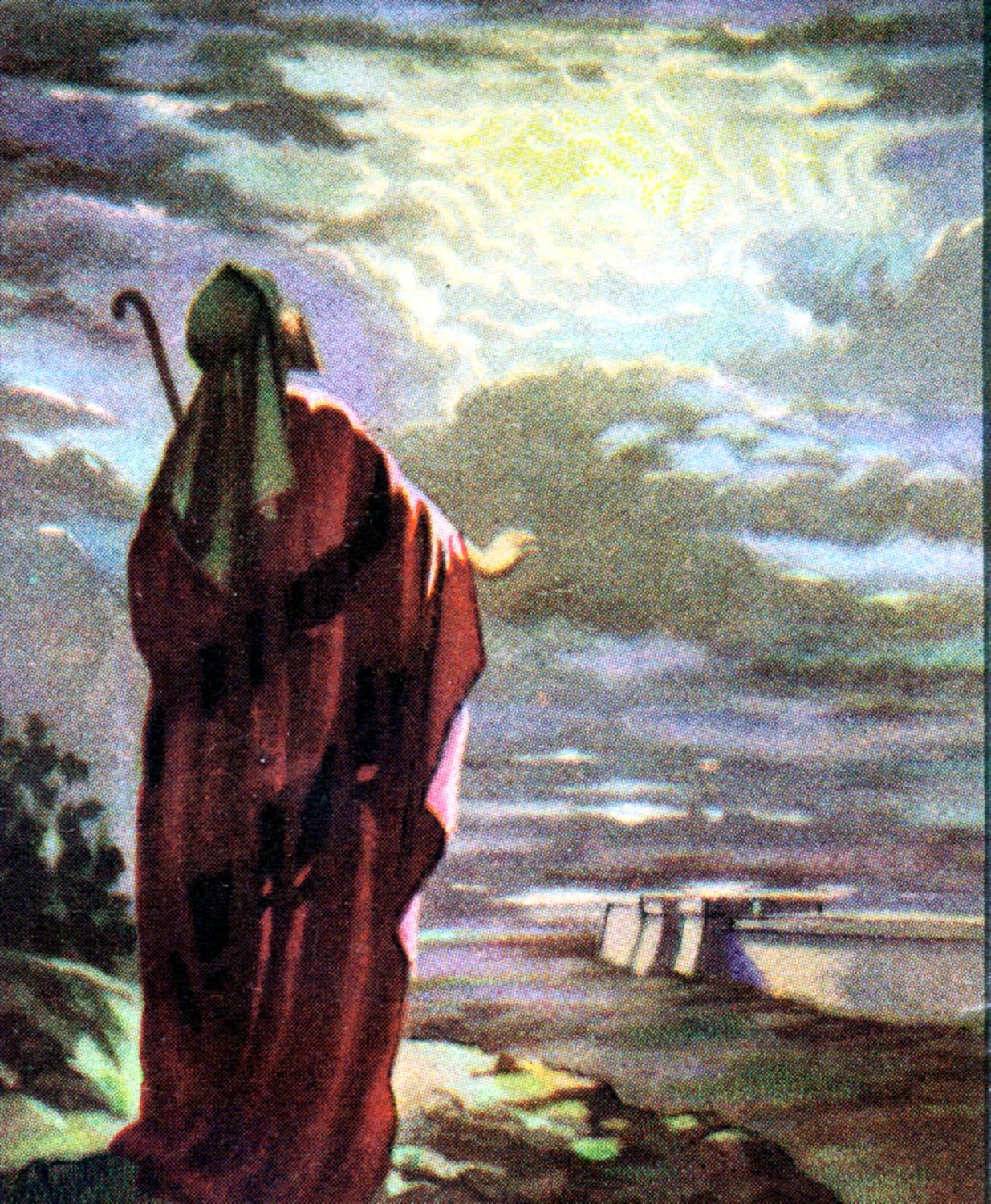 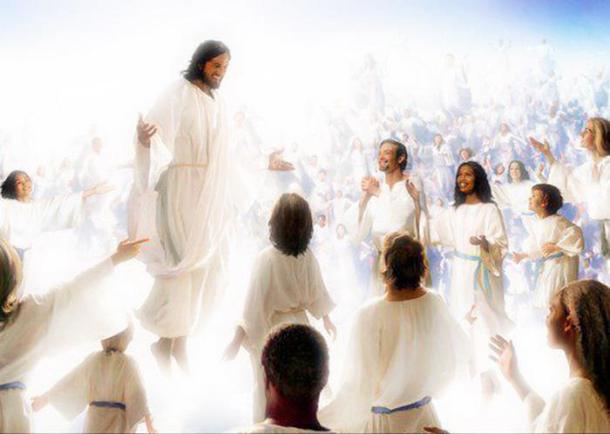 “And God shall wipe away all tears from their eyes; and there shall be no more death, neither sorrow, nor crying, neither shall there be any more pain: for the former things are passed away.” (Revelation 21:4)